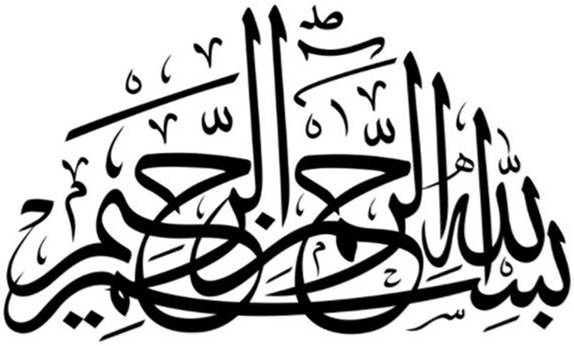 1
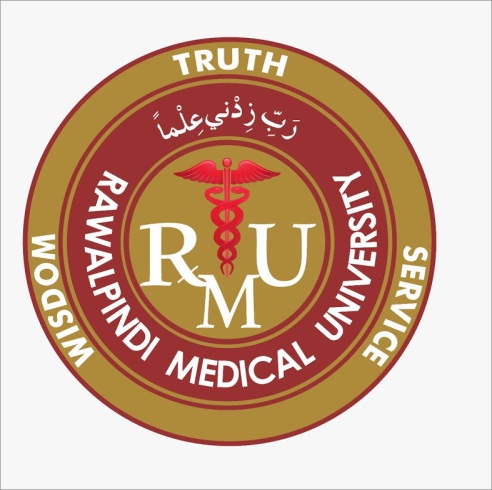 GIT MODULESKILL LAB /Physiology Practical2nd Year MBBS 2025SENSE OF SMELL
Dr. Ali Zain
Date : 00-00-0000
2
Table of Contents
Motto                   Vision; The Dream/Tomorrow
To impart evidence based research oriented medical education
To provide best possible patient care
To inculcate the values of mutual respect and ethical practice of medicine
4
Professor Umar Model of  Integrated Lecture
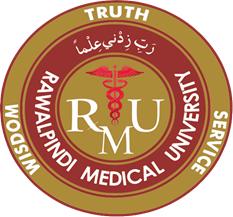 5
BLOOM'S TAXONOMY : DOMAINS OF LEARNING
Diagrammatic Representation of Blooms Taxonomy
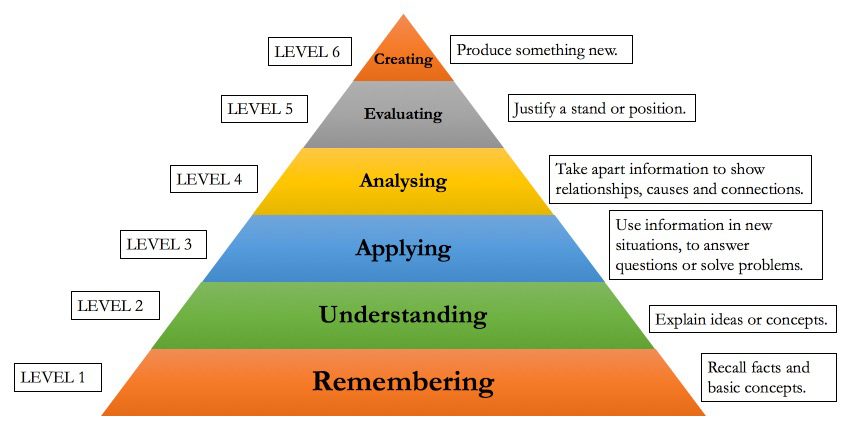 7
LEARNING OBJECTIVES
8
Vertical integration
Horizontal Integration
Horizontal integration with anatomy
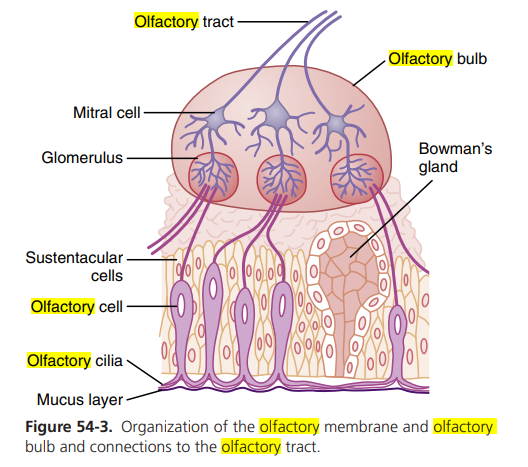 Reference : Guyton and Hall textbook of physiology page 679
10
Core Knowledge
Core knowledge
Relationship between smell and taste
Both smell and taste receptors are chemoreceptors that are stimulated by molecules in solution in mucus in the nose and saliva in the mouth
12
Core knowledge
Primary sensations of smell
Camphoraceous
Musky
Floral
Pepperminty
Ethereal
Pungent
putrid
13
Core knowledge
Olfactory adaptation
Also known as olfactory fatigue
It means  that the olfactory sensation decreases with continued exposure to an odorant
14
Horizontal integration with anatomy
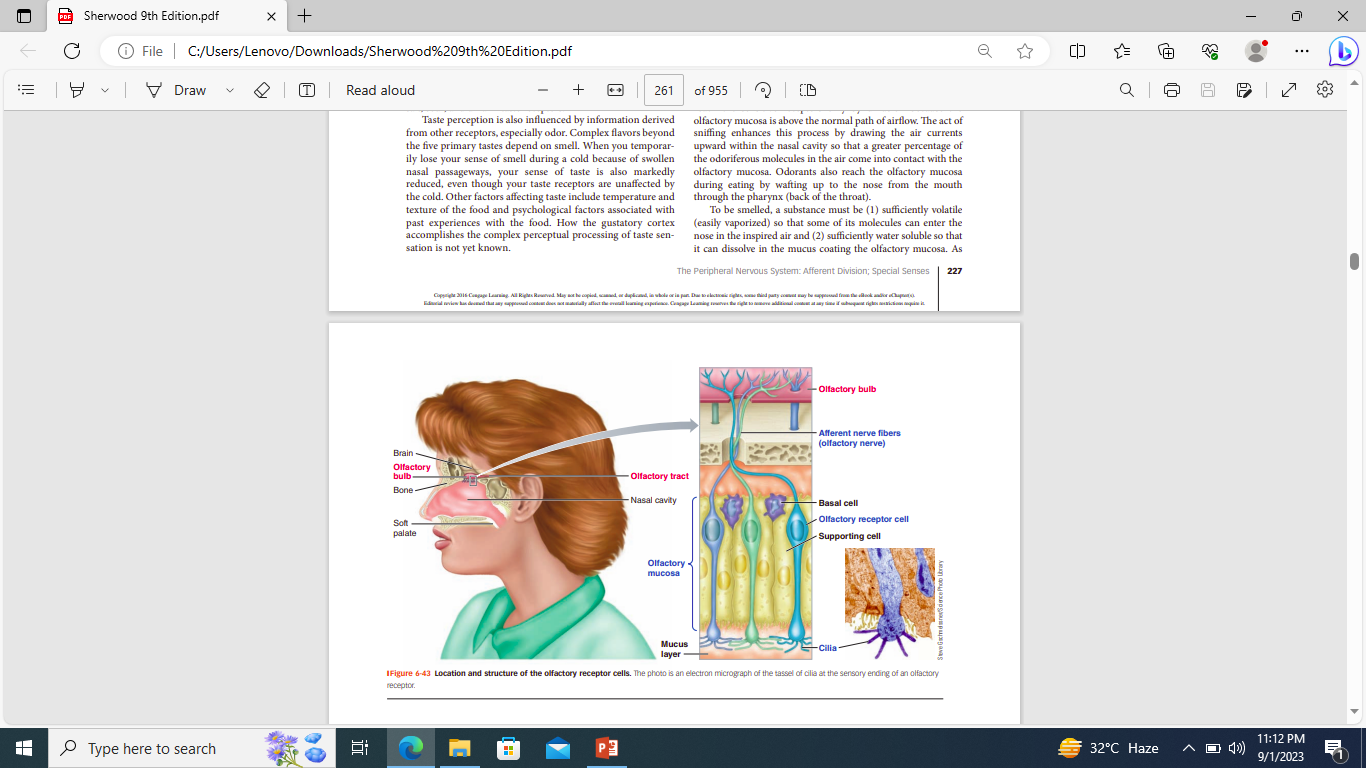 Refernece from Sherwood 9th  Edition Pg# 228
15
Core knowledge
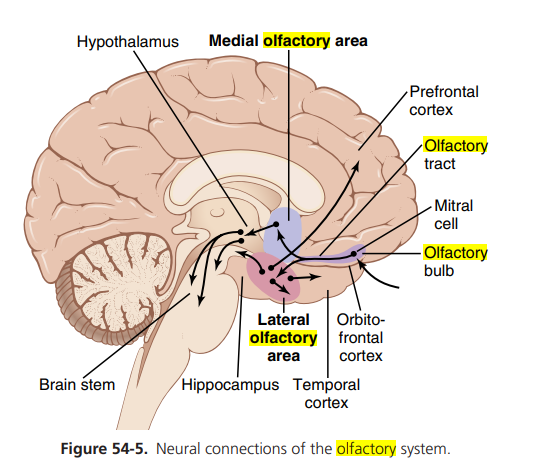 Reference : Guyton and Hall textbook of physiology page 681
16
Core knowledge
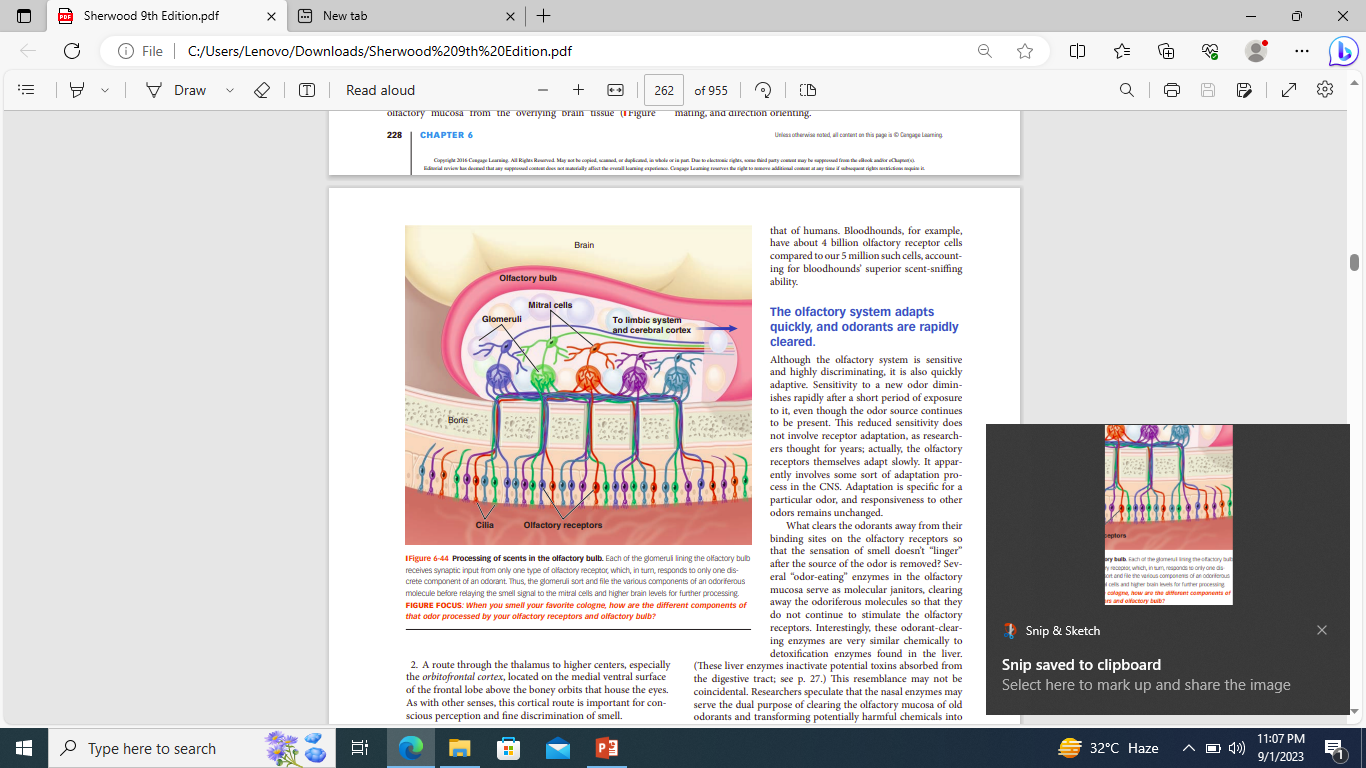 Refernece from Sherwood 9th  Edition Pg# 227
17
Core knowledge
Apparatus
Aromatic substances like clove oil, orange extract,fresh instant coffee and peppermint extract
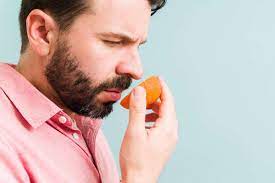 Image from google
18
Core knowledge
Procedure
Ask the subject to sit and close his eyes
Ask the subject to occlude one of his/her nostrils
Then, ask the subject to smell and distinguish the odors of each of the test substances one by one
Repeat the same procedure for the other nostril
19
Core knowledge
Precautions
Ensure that the subject’s nasal passages are intact
Use the less irritating odor first
Use the most irritating odor at the end
Test each nostril separately
20
Vertical integration
Vertical integration
Vertical Integration with ENT
Anosmia : complete absence of sense of smell
Parosmia : alteration of small sensation
Hyposmia : decreased sense of smell
22
Brain storming
23
Brainstorming/
recall
Question
A 35-year-old patient presents with symptoms of fever,sore throat and productive cough. On examination, his temperature was 102F. He also complains of loss of sense of smell . What is the term used for loss of sense of smell?
24
Brainstorming/
recall
Question
A 35-year-old patient presents with symptoms of fever,sore throat and productive cough. On examination, his temperature was 102F. He also complains of loss of sense of smell . What is the term used for loss of sense of smell?


                    Answer : Anosmia
25
Bioethics
26
Bioethics
The four principles of Beauchamp and Childress
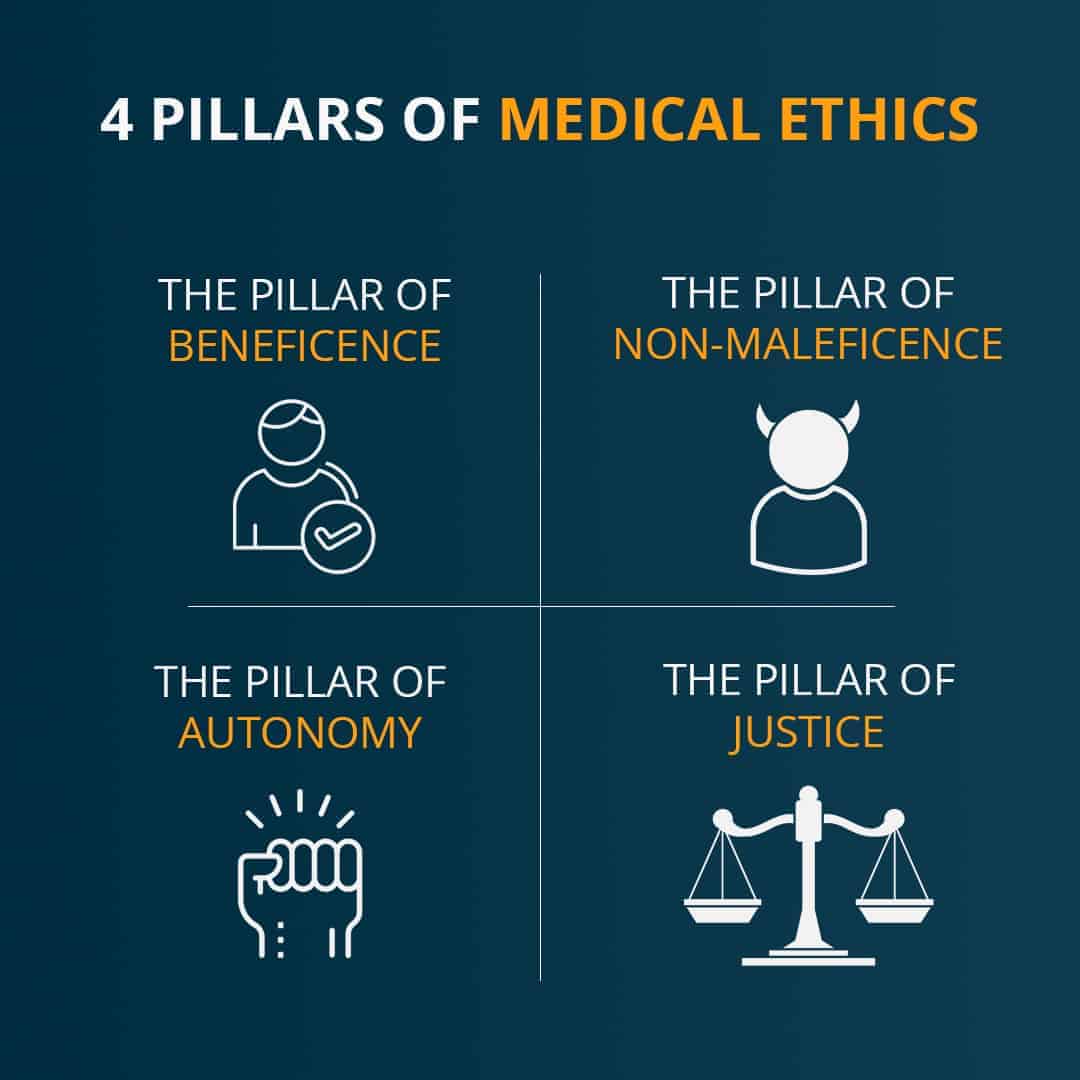 The four principles of Beauchamp and Childress have been extremely influential in the field of medical ethics, and are fundamental for understanding the current approach to ethical assessment in health care.
27
Bioethics
Lesson Of the DayAutonomy
Autonomy means that the patients are able to make independent decisions. This means that doctors & nurses should be sure patients have all of the needed information that is required to make a decision about their medical care and are educated. They do not influence the patient's choice.
The Right of Self-Determination or Autonomy would include the right to refuse treatment, the right to participate in research or refuse it. To exercise this right would require Informed Consent.
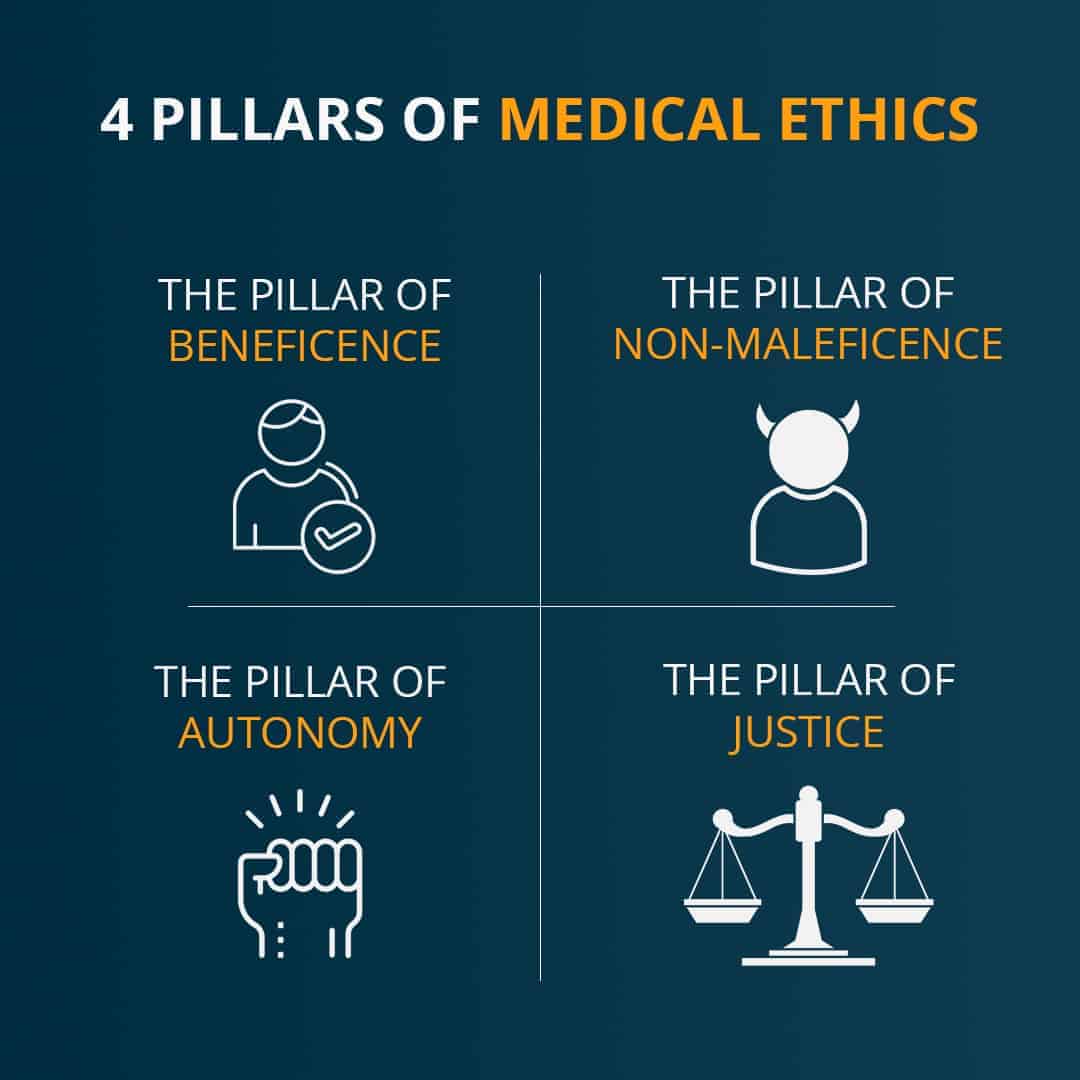 28
Promoting research and IT culture
Related Research Article
29
Promoting research and IT culture
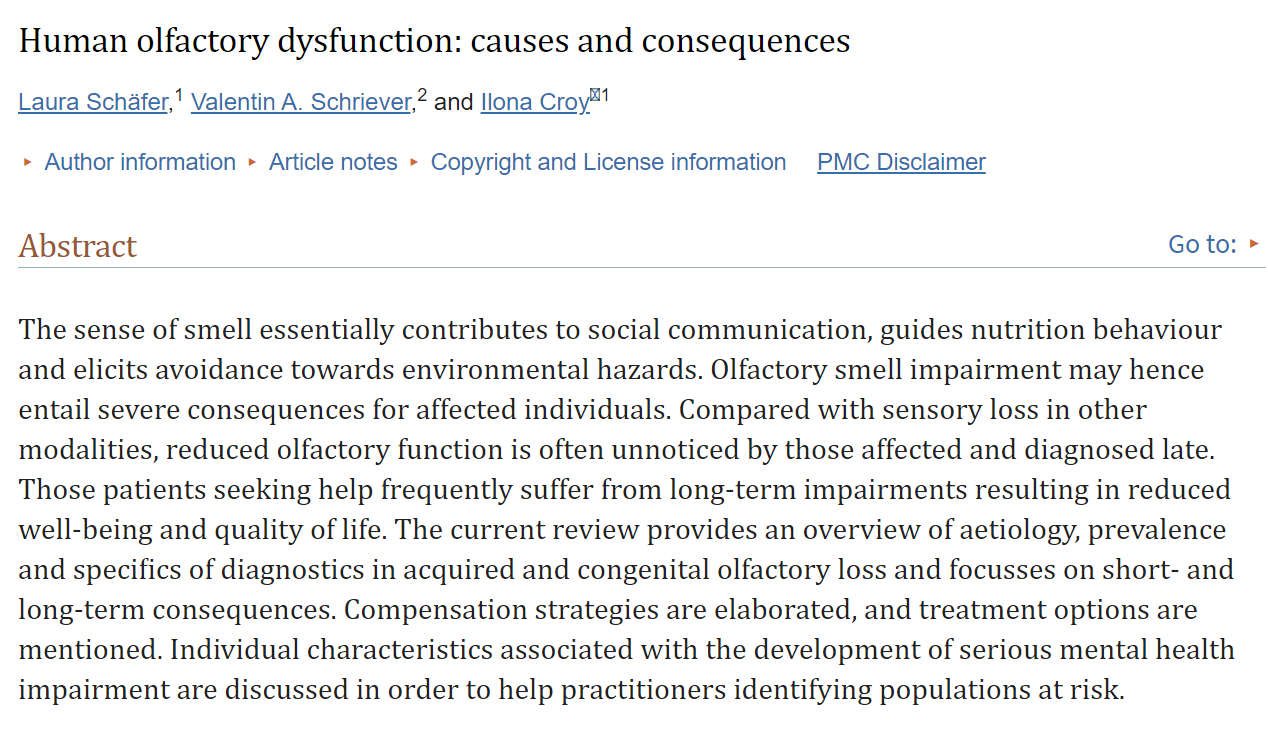 www.ncbi.nlm.nih.gov/pmc/articles/PMC7835667/
30
Take home message
Olfactory pathway
How to perform practical to check sense of smell
Disorders of sense of smell
31
References
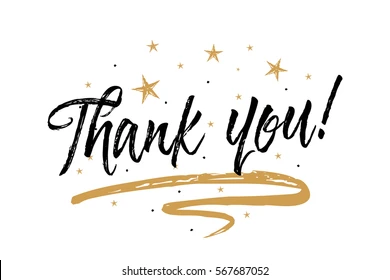 33